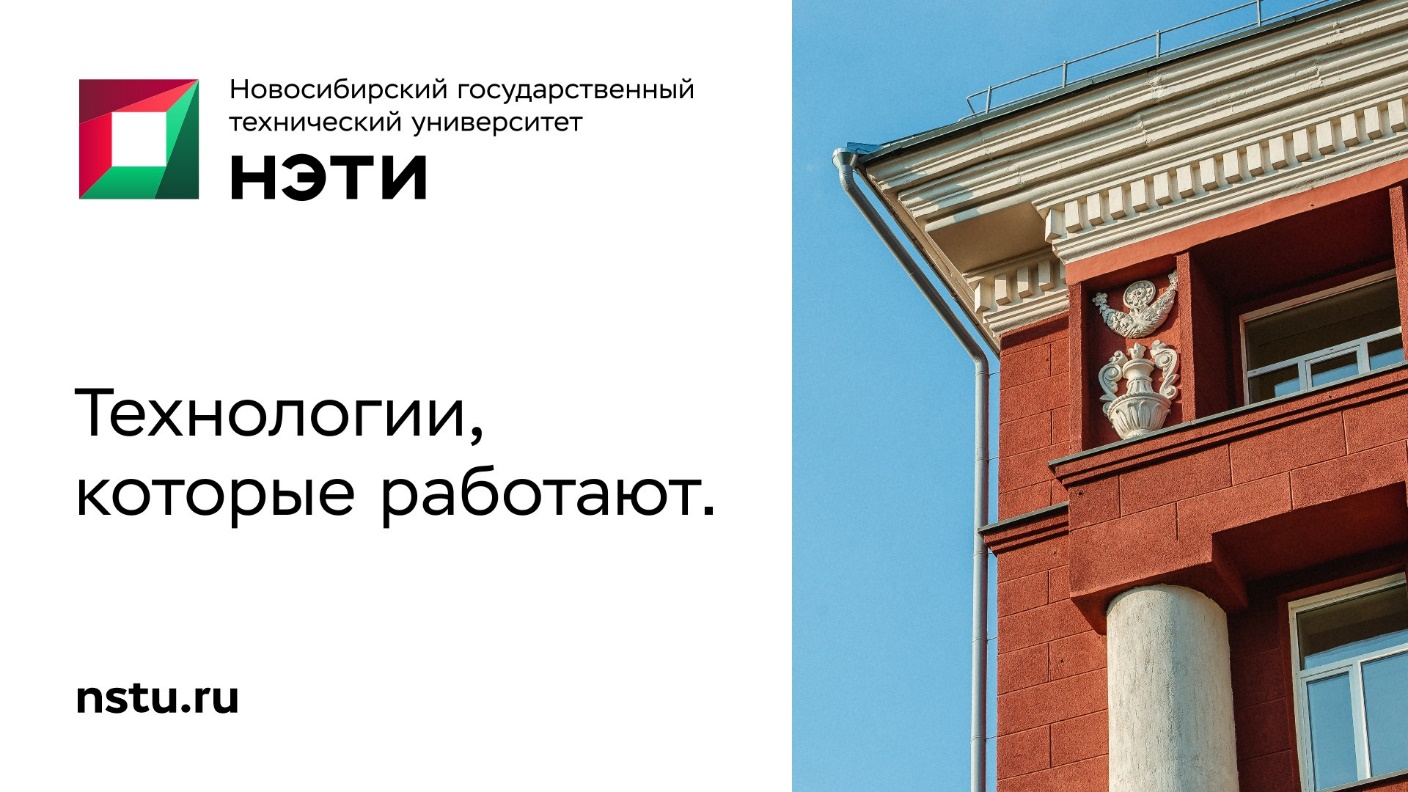 УПРАВЛЕНИЕ дополнительного профессионального образования
Чернов Сергей Сергеевич
Проректор по учебной работе
Задачи ФПК
Основными направлениями образовательной деятельности ФПК являются:
обучение по дополнительным профессиональным программам (ДПП) работников НГТУ, осуществляемое за счет средств субсидии федерального бюджета;
обучение по дополнительным образовательным программам НПР и других сотрудников образовательных учреждений высшего и среднего профессионального образования, работников предприятий и организаций, государственных гражданских и муниципальных служащих и других категорий обучающихся на внебюджетной основе.
Положение о ФПК (п. 1.5)
Численность лиц, прошедших обучение по дополнительным профессиональным программам в образовательной организации высшего образования, в том числе посредством онлайн-курсов
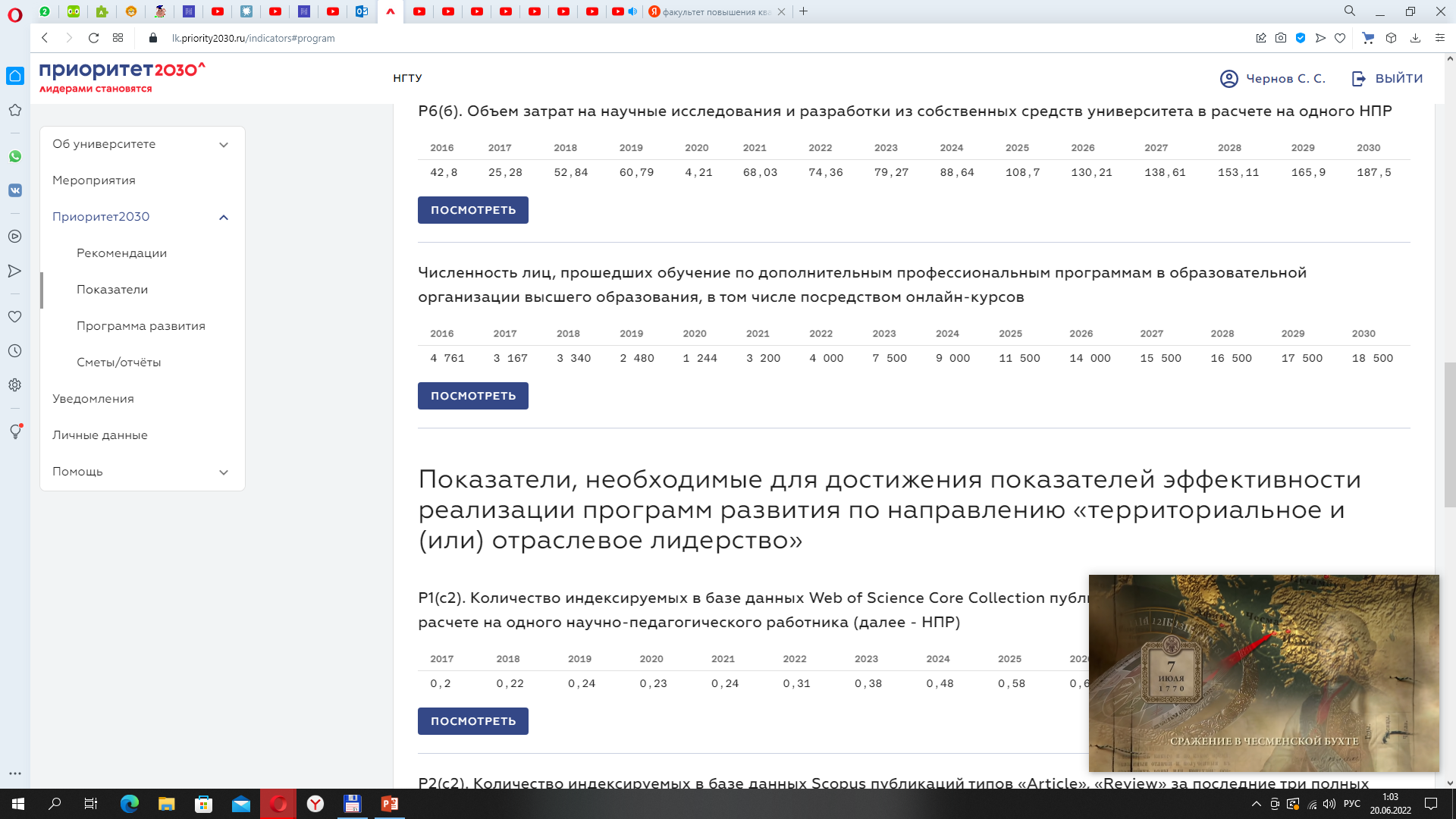 Не факультет
Штат ФПК: 1 (декан) + 3,5 ставки
Новые задачи, стоящие перед системой ДПО
1. Увеличение численности обучающихся и объема средств от ДПО (Приоритет-2030)
2. Организация системы ДПО в НГТУ
От совокупности разрозненных центров, функционирующих стихийно, не имеющих установленных ключевых показателей, не имеющих штатных сотрудников – к сложившейся системе ДПО:
разработка системы локальных нормативно-правовых актов НГТУ  в сфере ДПО;
четкое распределение функционала между центрами и управляющими структурами системы ДПО НГТУ;
установление KPI по всем центрам ДПО;
мониторинг работы центров ДПО в НГТУ;
централизация документооборота (приказы о зачислении/отчислении, комплектование личных дел, выдача документов об образовании и др.)
Новые задачи, стоящие перед системой ДПО
3. Федеральный проект «Содействие занятости» национального проекта «Демография»
взаимодействие с федеральным оператором, центром занятости, порталом «Работа в России», обучающимися;
разработка и реализация образовательных программ в форматах, определенных федеральным оператором: формирование цифрового следа, оценка качества реализации образовательных программ;
организация стажировок обучающихся;
документационное сопровождение учебного процесса;
трудоустройство обучающихся.

4. Реализация программ ДПО в отношении обучающихся на бесплатной основе (Цифровая кафедра)
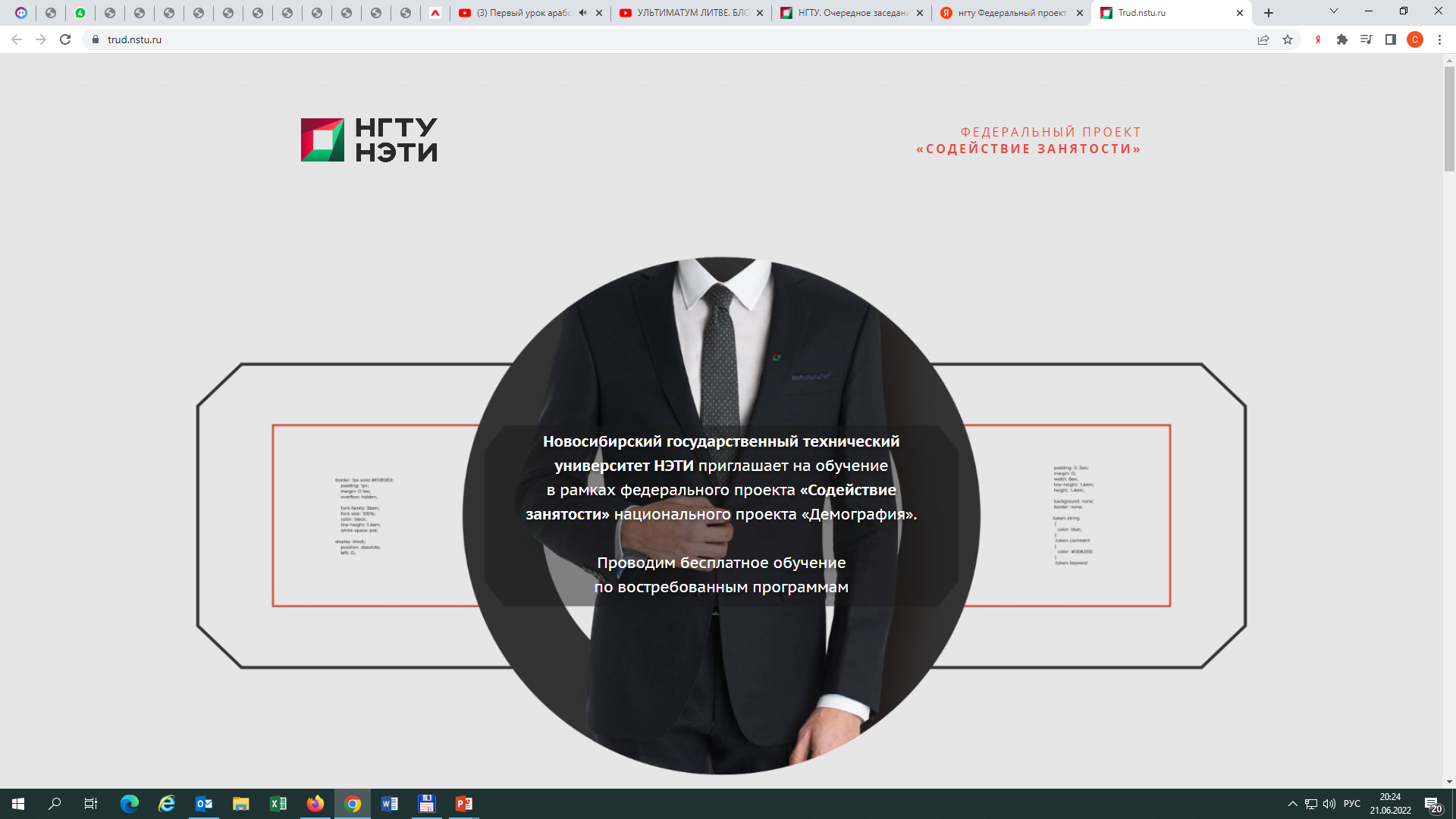 Новые задачи, стоящие перед системой ДПО
5. Формирование системы продвижения образовательных программ ДПО университета

создание страницы ДПО на сайте НГТУ, интегрирующей все образовательные программы ДПО университета;
актуализация Информационной системы НГТУ в части ДПО;
создание и накопление единой базы потенциальных слушателей программ ДПО;
разработка системы продвижения программ ДПО с учетом сегментации рынка образовательных услуг и специфики программ;
разработка и реализация новых программ ДПО.
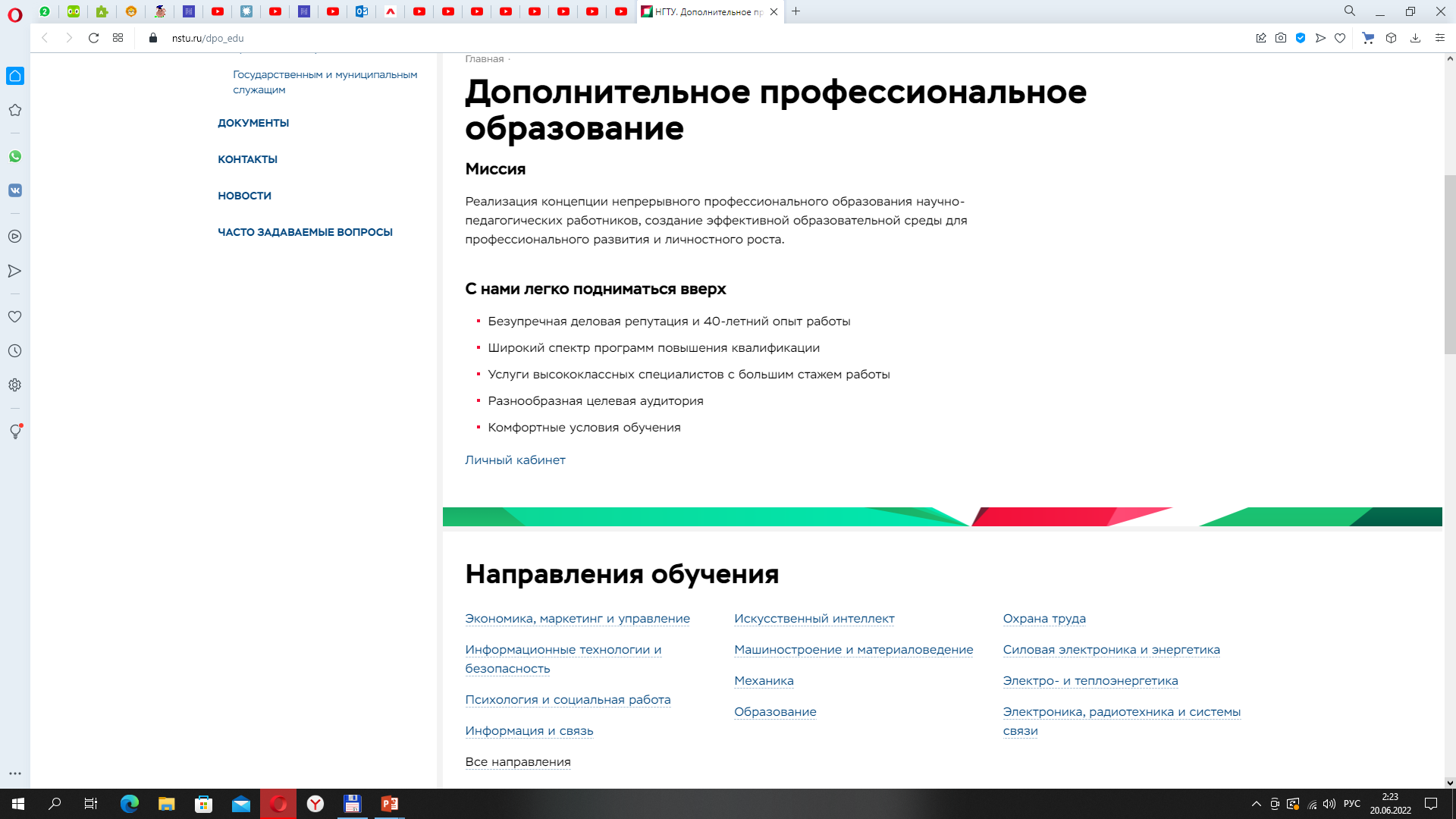 Развитие системы ДПО НГТУ
Цель: создать эффективную, гибкую и самоокупаемую систему, оперативно реагирующую на новые запросы рынка образования и труда в условиях жесткой конкуренции, содействующую кратному росту внебюджетных доходов и устойчивому развитию университета
Управление ДПО
Центр профессионального совершенствования руководителей и специалистов
Центр дополнительного профессионального образования научно-педагогических работников и обучающихся НГТУ
Отдел продвижения образовательных программ ДПО
исследование рынка образовательных услуг;
формирование целевой аудитории;
управление пакетом образовательных программ ДПО;
продвижение образовательных программ ДПО (ведение сайта, социальные сети, реклама);
прямые коммуникации с потенциальными слушателями программ ДПО
организация и реализация программ ДПО для руководителей и специалистов;
централизованное ведение документооборота по программам ДПО структурных подразделений;
организация подготовки онлайн-контента;
подготовка материалов для участия в конкурсах, …
организация «обязательных» ПК для ППС НГТУ;
реализация проекта «Цифровые кафедры»;
реализация программ ДПО для ППС других образовательных организаций